Open dayIstituto Comprensivo Lequile- San Pietro in Lama
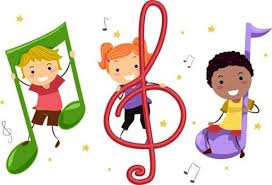 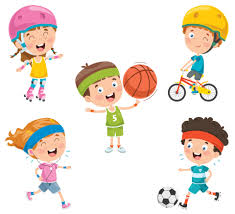 Venerdì 19 gennaio 2024
Ore 17.00
e
Le docenti delle Scuole dell’Infanzia «UNICEF»- «MONTESSORI»- «MATTEOTTI» di Lequile 
VI ASPETTANO 
presso il plesso «UNICEF».
Le docenti della Scuola dell’Infanzia     «VIA A. MORO» di San Pietro in Lama  
VI ASPETTANO 
presso il plesso  «VIA A.MORO».
Nel corso della serata verrà illustrato il Piano dell’Offerta Formativa e con i bambini saranno realizzati i seguenti laboratori: 
•	Laboratorio  CODING/STEM 
•	Laboratorio MOTORIO/MUSICALE
•	Laboratorio  MANIPOLATIVO
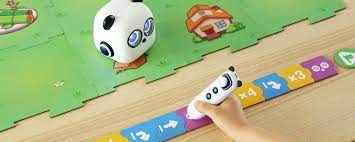 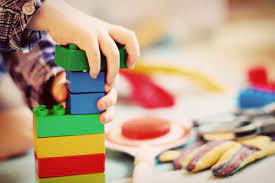 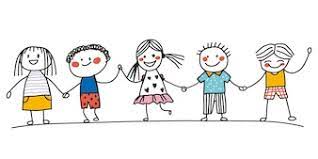 La Dirigente Scolastica e le docenti